Teachers’ Pensions Action Forum June 2024
Teams at TP
Agenda
Introductions to Teachers’ Pensions
Teams within Teachers Pensions
Get in Touch
Questions?
Introduction to Teachers’ Pensions
Teachers’ Pensions Scheme has been going since about 1898
We cover the whole of England and Wales ​
Range of establishments: colleges, certain universities, academies, Multi-Academy Trusts, secondary and primary schools that fall under the Local Authority
Approximately 13,000 employers within the scheme 
Over 2 million members in the scheme
Second largest public sector scheme in the country
Teachers Pensions Teams
Authorisation Team
Benefits Support Teams
Policy and Technical Team
This team authorises benefit calculations prior to benefits being quoted to members and beneficiaries or paid into their bank accounts. This includes bereavement, retirements, transfers and re-employment benefits.
This team recalculates retirement benefits for members who have already retired, completes the annual pensions increase exercises and calculates over and underpayment of benefits in payment.
Deal with Regulations and legislative matters.
Teachers Pensions Teams
Annual Allowance Team
Bereavement Team
Pensioner Services (PSS) Team
This team deals with the yearly annual allowance exercise, where affected members are sent their annual pension saving statement for Inland Revenue purposes.
This team deals with members who become re-employed in a teaching capacity after retirement and are subject to certain salary restrictions.
This team handles all bereavement cases in respect of members who have died in service, in deferment or in retirement, ensuring that the correct benefits are paid.
Business Support
Complaints Team
Data Cleanse Teams
Business support deal with the allocation of work on the system. They input data from forms and prep the case so that it is routed through to the correct department
This team investigates and concludes any complaints made by Stakeholders.
This team deals with checking the accuracy of members records who are due to retire soon, liaising with employers to rectify any service discrepancies.
Teachers Pensions Teams
Member Helpline
Employer Support Team
Employer Helpline
Deals with Active, deferred and pensioner members
Deals with queries from Employers.
MDC/MCR Teams
Setting up Portal access
Service queries
Engagement Team
Finance team
ERM Team
Member/employer campaigns
Website content
Social media
Training
Escalation
Liaise with stakeholders
Deal with the collection of contributions 
Arrears/Overpayments
EOYC
Payments
Contact Us
Visit us at: www.teacherspensions.co.uk
Employer helpline: 0345 300 3756 Monday – Friday, 8.30am – 6pm
Useful Email Addresses
Useful Resources
Useful Videos
Follow us on Social Media
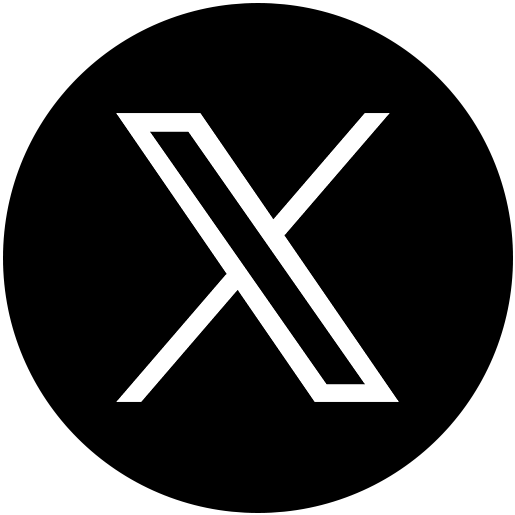 X (Formally Twitter)
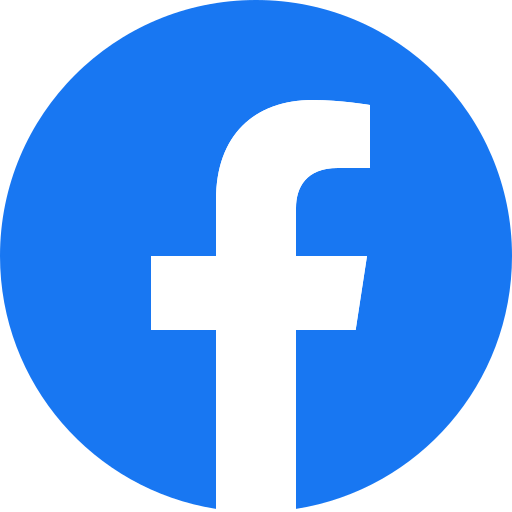 Facebook
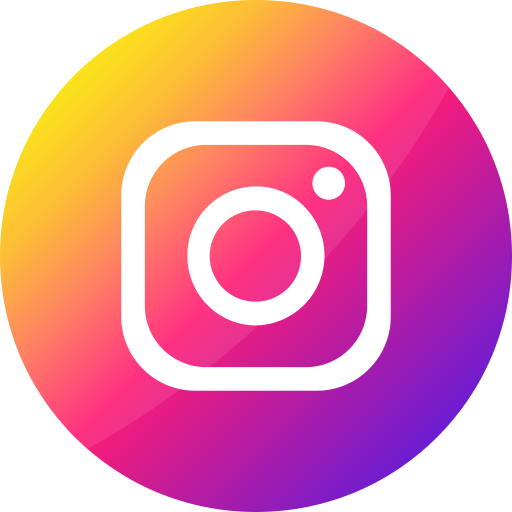 Instagram
LinkedIn
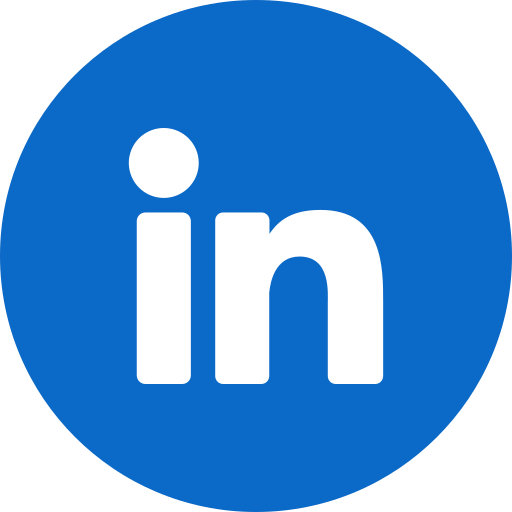 YouTube
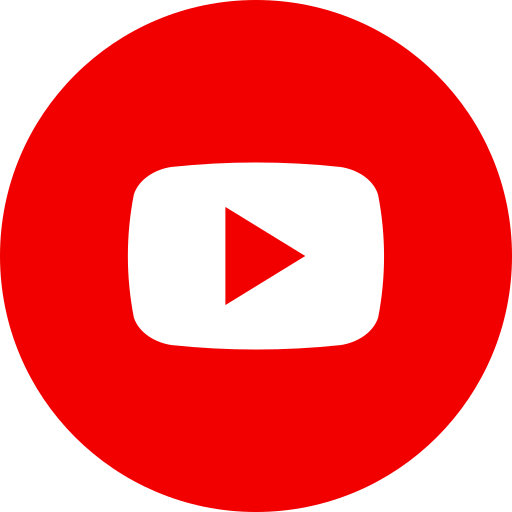 Thank you